Le kérygme : quésaco ?
Esprit de Sainteté, viens combler nos cœurs ;tout au fond de nos vies, révèle ta puissance.Esprit de Sainteté, viens combler nos cœurs ;chaque jour, fais de nous                                    des témoins du Seigneur.Tu es la lumière qui viens nous éclairer,le libérateur qui viens nous délivrer,le consolateur, Esprit de vérité,en toi l’espérance et la fidélité.
Le kérygmedans la Bible
Le jour de la Pentecôte (Ac 2, 14.36-37)
14 Alors Pierre, debout avec les onze autres Apôtres, éleva la voix et leur fit cette déclaration : « Vous, Juifs, et vous tous qui résidez à Jérusalem, sachez bien ceci, prêtez l’oreille à mes paroles.
36 Que toute la maison d’Israël le sache donc avec certitude : Dieu l’a fait Seigneur et Christ, ce Jésus que vous aviez crucifié. »
37 Les auditeurs furent touchés au cœur ; ils dirent à Pierre et aux autres Apôtres : « Frères, que devons-nous faire ? »
Le jour de la Pentecôte (Ac 2, 38-41)
38 Pierre leur répondit : « Convertissez-vous, et que chacun de vous soit baptisé au nom de Jésus Christ pour le pardon de ses péchés ; vous recevrez alors le don du Saint-Esprit.
39 Car la promesse est pour vous, pour vos enfants et pour tous ceux qui sont loin, aussi nombreux que le Seigneur notre Dieu les appellera. »
40 Par bien d’autres paroles encore, Pierre les adjurait et les exhortait en disant : « Détournez-vous de cette génération tortueuse, et vous serez sauvés. »
41 Alors, ceux qui avaient accueilli la parole de Pierre furent baptisés. Ce jour-là, environ trois mille personnes se joignirent à eux.
Le kérygme dans la bouche de Jésus    et de ses disciples
Mt 4, 17 À partir de ce moment, Jésus commença à proclamer : « Convertissez-vous, car le royaume des Cieux est tout proche. »
Mt 11, 1 Lorsque Jésus eut terminé les instructions qu’il donnait à ses douze disciples, il partit de là pour enseigner et proclamer la Parole dans les villes du pays.

Mc 3, 14 et il en institua douze pour qu’ils soient avec lui et pour les envoyer proclamer la Bonne Nouvelle
Mc 16, 20 Quant à eux, ils s’en allèrent proclamer partout l’Évangile. Le Seigneur travaillait avec eux et confirmait la Parole par les signes qui l’accompagnaient.
Chez saint Paul
Rm 10, 13 Quiconque invoquera le nom du Seigneur sera sauvé. 14 Or, comment l’invoquer, si on n’a pas mis sa foi en lui ? Comment mettre sa foi en lui, si on ne l’a pas entendu ? Comment entendre si personne ne proclame ? 15 Comment proclamer sans être envoyé ?

1 Co 1, 17 Le Christ, en effet, ne m’a pas envoyé pour baptiser, mais pour annoncer l’Évangile.
Qu’EN DIT le PAPE François
164. Nous avons redécouvert que, dans la catéchèse aussi, la première annonce ou “kérygme” a un rôle fondamental, qui doit être au centre de l’activité évangélisatrice et de tout objectif de renouveau ecclésial. Le kérygme est trinitaire. C’est le feu de l’Esprit qui se donne sous forme de langues et nous fait croire en Jésus Christ, qui par sa mort et sa résurrection nous révèle et nous communique l’infinie miséricorde du Père.
Sur la bouche du catéchiste revient toujours la première annonce : “Jésus Christ t’aime, il a donné sa vie pour te sauver, et maintenant il est vivant à tes côtés chaque jour pour t’éclairer, pour te fortifier, pour te libérer”. Quand nous disons que cette annonce est “la première”, cela ne veut pas dire qu’elle se trouve au début et qu’après elle est oubliée ou remplacée par d’autres contenus qui la dépassent.
Elle est première au sens qualitatif, parce qu’elle est l’annonce principale, celle que l’on doit toujours écouter de nouveau de différentes façons et que l’on doit toujours annoncer de nouveau durant la catéchèse sous une forme ou une autre, à toutes ses étapes et ses moments. Pour cela aussi « le prêtre, comme l’Église, doit prendre de plus en plus conscience du besoin permanent qu’il a d’être évangélisé ».
Éléments essentielsdu kérygme
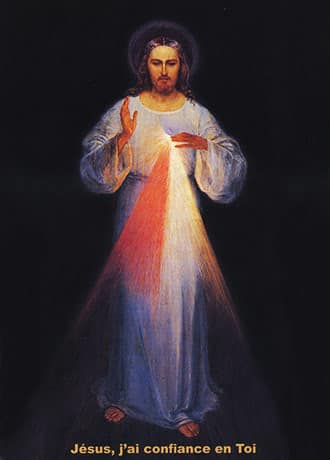 L’amour de Dieu     au-delà de toute imagination
DIEU EST AMOUR
La Trinité.
Le Père aime le Fils.

DIEU T’AIME
Personnellement, inconditionnellement, sans cesse.
Il a un projet immense pour toi.
Notre incapacité à accueillir cet amour    ou le péril dramatique du péché
AVANT LA FAUTE, L’EPREUVE
L’épreuve de se recevoir, de se laisser aimer
L’épreuve de faire confiance, de lâcher prise

DEPUIS LA FAUTE, L’IMPUISSANCE
L’impuissance de notre nature blessée
Les terribles conséquences de cette impuissance
La bonne nouvelle :    « Jésus est ton Sauveur ! »
LE CHRIST EST MORT
Jésus nous a sauvés par la croix.
Il a pris sur lui la condamnation du péché.

LE CHRIST EST RESSUSCITE
Jésus est le Seigneur de ta vie.
Il respecte ta liberté.
kérygme                  %               catéchèsel’étymologie
Proclamer
Crier
Enseigner
Retenir
kérygme                  %               catéchèsel’objectif
Naître de nouveau
Goûter une vie nouvelle
Croire dans le Christ
Grandir dans la vie chrétienne et spirituelle
kérygme                  %               catéchèsele contenu
Proclamer Jésus comme :
mort
ressuscité
glorifié
Sauveur
Seigneur
Messie
Connaître le contenu de la foi :
la morale
le dogme
la Bible
Apprendre à s’y conformer
kérygme                  %               catéchèsela méthode
Proclamer et attester par le témoignage la Bonne Nouvelle du salut en Jésus Christ
S’adresser au désir du cœur, puis à la volonté
S’appuyer sur le témoignage personnel
Enseigner de façon ordonnée et progressive
S’adresser à l’intelligence
Annoncer l’ensemble de la foi de l’Eglise
kérygme                  %               catéchèsel’agent
Proclamer et attester par le témoignage la Bonne Nouvelle du salut en Jésus Christ
S’adresser au désir du cœur, puis à la volonté
S’appuyer sur le témoignage personnel
Enseigner de façon ordonnée et progressive
S’adresser à l’intelligence
Annoncer l’ensemble de la foi de l’Eglise
kérygme                  %               catéchèsele but à atteindre
Avoir le cœur transpercé
Faire l’expérience de l’amour de Dieu et notre être de pécheur
La rencontre personnelle avec Jésus par la foi et la conversion
La réception du don de l’Esprit Saint
L’intégration dans une communauté chrétienne
La sanctification et l’édification des baptisés en communion avec l’Egliseù
La sainteté du Peuple de Dieu
kérygme                  %               catéchèsela réponse
Personnelle
Mon Sauveur
Mon Seigneur
Mon Messie
Communautaire et sociale
Notre Sauveur
Notre Seigneur
Notre Messie
kérygme                  %               catéchèsele temps
Aujourd’hui
À partir d’aujourd’hui
Enjeux pastoraux
DANS UN CONTEXTE
DE DECHRISTIANISATION
Le kérygme pour les païens
L’expérience de l’amour de Dieu le Père.
La rencontre avec le Christ Sauveur.
L’effusion de l’Esprit Saint.
Le kérygme pour les chrétiens
Le renouvellement de la foi.
La purification de la religion.

La joie de croire et d’annoncer la Bonne Nouvelle.
Un fond et une forme pour l’évangélisation.

Avec l’oraison : le combo gagnant.
Le parcoursVenez & voyez !
TROIS FOIS UNE HEURE ET DEMI
ET CE N’EST QUE LE DEBUT !
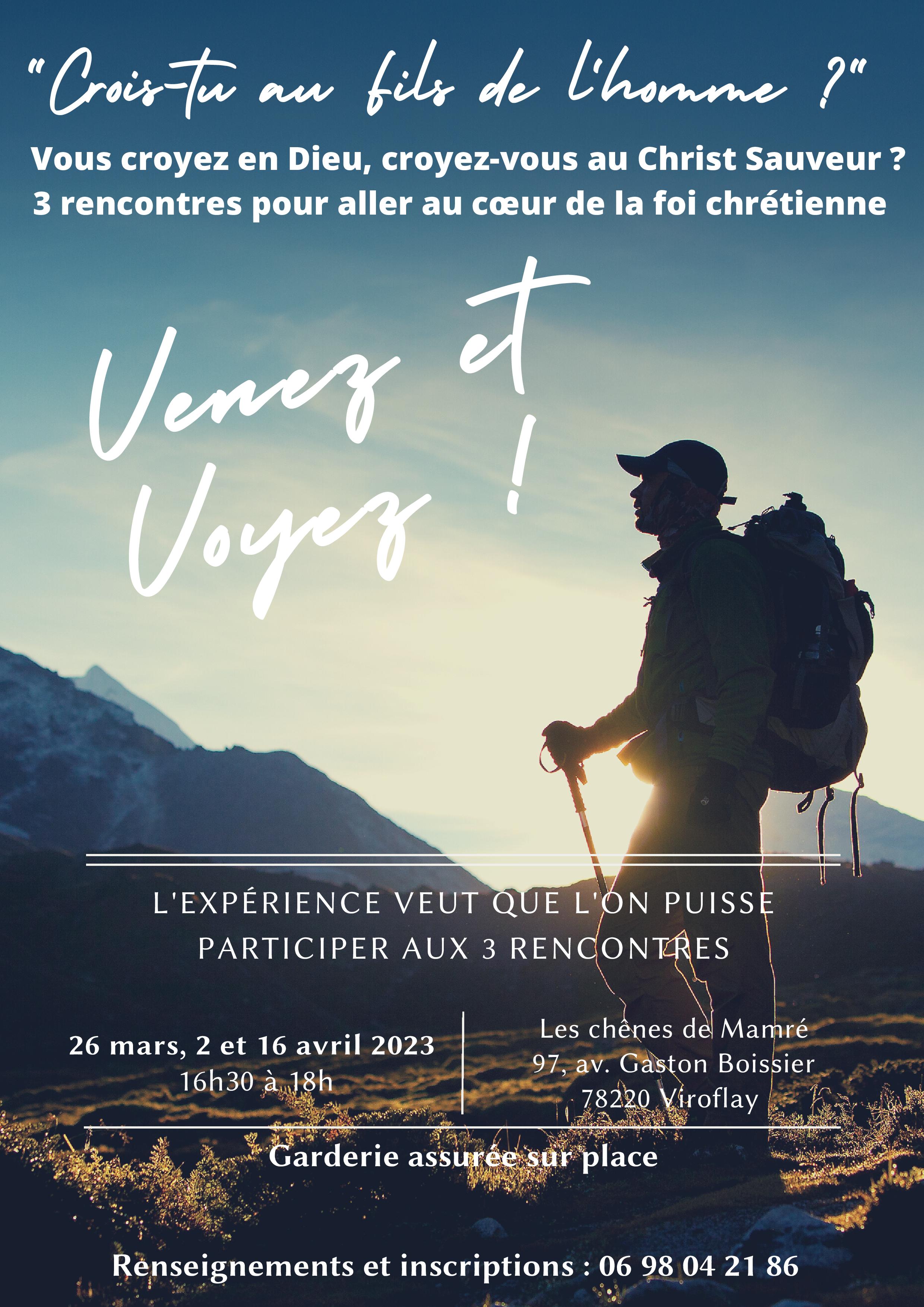 Premier témoignage
J’ai décidé de vivre ce parcours à cause des témoignages d'amies qui ont suivi la première réunion (pour laquelle je n'étais malheureusement pas disponible).
Le parcours m’a apporté des connaissances sur la religion et la foi, beaucoup de questions et une envie d'apprendre davantage.
Pour l'instant c'est un peu tôt pour dire que quelque chose à changé dans ma vie et ma relation à Dieu mais beaucoup d'interrogations qui me permettront sans doute d'évoluer.
A ceux qui voudraient vivre ce parcours, je dirais qu’il est très bien structuré, accessible à tous niveaux et qu’il permet de redécouvrir le fondement de notre religion : Dieu amour et Jésus Sauveur.
Deuxième témoignage
Dans ma vie, ces partages spirituels m'ont apporté la réflexion au plus profond de moi-même pour me rappeler que le Seigneur est toujours là et surtout, inconditionnellement.
Cela m'a remise sur mon chemin de foi pour écouter sa petite voix qui me dit : "Je suis là avec tout mon amour pour toi.« 
Parfois, on se laisse absorber par la vie de tous les jours et le Seigneur est mis de côté. Pourtant, c'est auprès de lui que l'équilibre naît.
Troisième témoignage
Quand mon fils a eu ses deux ans, j’ai décidé de le baptiser afin qu’il entre dans la vie chrétienne. J’ai rencontré des personnes formidables, lors de l’organisation du baptême, qui m’ont aidée à rouvrir mon cœur à Jésus.
En fait, je crois que ce qui m’a décidé à suivre ce parcours, c’est d'avoir constaté que je mettais ma foi de côté et que de ce fait je ne me sentais pas bien. J’avais besoin de me reconnecter à Jésus. Il ne faut pas avoir de craintes ou de réticences mais plutôt laisser Dieu se connecter à nous sans mettre de frein ou de barrière.
Ce parcours répond à pas mal d’interrogations qu’on a au fond de soi. On y est entouré de personnes qui partagent également leurs parcours de vie. Il n’y a pas de jugements ou de mépris envers eux car seule la bienveillance est le mot d’ordre dans ce parcours.
Quatrième témoignage
Le stage Venez et voyez m’a bouleversée au point de remettre en cause ma foi. En effet, n’ayant pas fait mon catéchisme, j’avais effectivement une foi très "finie". Pour résumer, j’étais dans un modèle : « J'agis bien ; Dieu me récompense. J’agis mal ; il me punit. » Toute le signification derrière les trois mots « Dieu t’aime » m’était inconnue et m’a désarçonnée.
Pendant les dernières vacances, je me mise, comme souvent, à remercier Dieu de ce qu’il m’avait donné ces magnifiques enfants… et alors j’ai repensé au parcours et me suis dit : « Ah ben non, c’est vrai Dieu ne donne rien, rien de fini, rien « QUE » son amour et c’est le plus important »… et j’ai plongé mes pensées dans les trois mots « Dieu t’aime » et le lien de chacun avec le Père, le Fils et le Saint-Esprit.
(suite)
Un arc-en-ciel est apparu, et j’y ai vu un signe et l’admirais tout bonnement. Et voici qu’un second arc-en-ciel est apparu parfaitement parallèle au premier. Là, je me suis dit « Le Père. Le Fils. Il ne manque plus que le troisième pour le Saint-Esprit »… et là, Dieu m’a encore donné une leçon et m’a montré, en image, que le Saint-Esprit unissait le Père et le Fils : le ciel s’est coloré en violet entre les deux arc-en-ciel pour dessiner un magnifique pont dont les bords étaient les deux arc-en-ciel. Depuis, mon cœur est rempli de joie.
Merci de ce parcours.
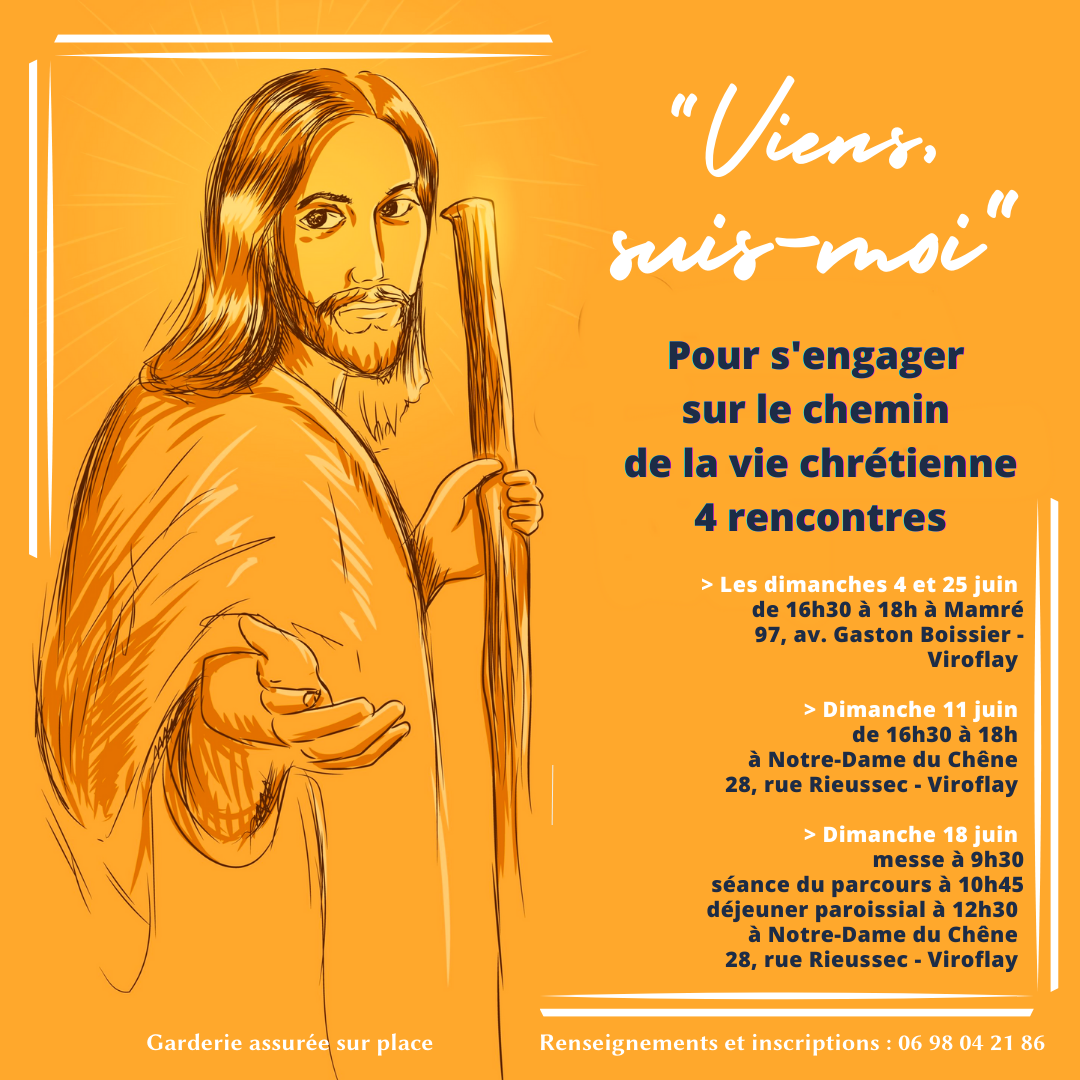 En guisede conclusion
Pour que l’homme soit un fils à son image, Dieu l’a travaillé au souffle de l’Esprit. Lorsque nous n’avions ni forme, ni visage, son amour nous voyait libre comme lui. (bis) Nous tenions de lui la grâce de la vie, nous l’avons tenue captive du péché. Haine et mort se sont liguées pour l’injusticeet la loi de tout amour fut délaissée. (bis)
Quand ce fut le temps et l’heure favorable, Dieu nous a donné Jésus, le bien-aimé L’arbre de la croix indique le passage vers un monde où toute chose est consacrée.									(bis)Qui prendra la route vers ces grands espaces, qui prendra Jésus pour Maître et pour ami ?L’humble serviteur a la plus belle place :servir Dieu rend l’homme libre comme lui.									(bis)
Le kérygme : a vous de jouer !